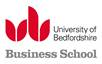 International Commercial LitigationLaw011-6
Freezing Assets
Obtaining Evidence Abroad

Dr Crina Baltag
Freezing Assets__________________________________________________________________________________________________________________________________________________________________
Satisfies the need of holding the assets within the jurisdiction where the enforcement is sought

It is usually done ex parte

In England they only became possible after 1975, under Nippon Yusen Kaisha v. Karageorgis [1975] 1 WLR 1093 and Mareva Compania Naviera v. International Bulkcarriers [1980] 1 ALL ER 213. 

They are referred to as ‘freezing orders’ or ‘Mareva injunctions’
2
Freezing Assets__________________________________________________________________________________________________________________________________________________________________
UK Senior Courts Act 1981:

Section 37 Powers of High Court with respect to injunctions and receivers.

(1) The High Court may by order (whether interlocutory or final) grant an injunction or appoint a receiver in all cases in which it appears to the court to be just and convenient to do so.

(2) Any such order may be made either unconditionally or on such terms and conditions as the court thinks just.

(3) The power of the High Court under subsection (1) to grant an interlocutory injunction restraining a party to any proceedings from removing from the jurisdiction of the High Court, or otherwise dealing with, assets located within that jurisdiction shall be exercisable in cases where that party is, as well as in cases where he is not, domiciled, resident or present within that jurisdiction.
3
Freezing Assets__________________________________________________________________________________________________________________________________________________________________
In the UK, a freezing order operates in personam, meaning that the person against whom it is made must not deal with his assets so as to defeat the judgement-creditors. There is no priority over other creditors. Since the order concerns the person, failure to comply with it results in taking proceedings for contempt of court against the person who has breached it.

In other countries, you attach specific assets and obtain an order that operates in rem with regard to these assets.
4
Freezing Assets__________________________________________________________________________________________________________________________________________________________________
Procedure:

Third Chandris Shipping Corportation v. Unimarine [1979] 3 WLR 122

The plaintiff should make full and frank disclosure of all matters in his knowledge which are material for the judge to know …
The plaintiff should give particulars of his claim against the defendant, stating the ground of his claim and the amount thereof, and fairly stating the points made against it by the defendant
The plaintiff should give some grounds for believing that the defendant has assets here [not necessary in all cases]
The plaintiff should give some grounds for believing that there is a risk of the assets being removed before the judgment or award is satisfied.
The plaintiff must, of course, give an undertaking in damages – in case he fails in his claim or the injunction turns out to be unjustified.

The court must have jurisdiction in the substantive action or if the claim is going to arbitration
5
Freezing Assets__________________________________________________________________________________________________________________________________________________________________
If a foreign court has jurisdiction and the action is pending, it is possible to apply for freezing order in England in order to ensure that if the claimant obtains judgment in the foreign court, that judgment can be satisfied if enforcement proceedings are brought in England.
Section 25 of the Civil Jurisdiction and Judgments Act 1982:

(1) The High Court in England and Wales or Northern Ireland shall have power to grant interim relief where—
(a) proceedings have been or are to be commenced in a Brussels Contracting State or a State bound by the Lugano Convention or a Regulation State … other than the United Kingdom or in a part of the United Kingdom other than that in which the High Court in question exercises jurisdiction; and
(b) they are or will be proceedings whose subject-matter is either within the scope of the Regulation as determined by Article 1 of the Regulation … or within the scope of the Lugano Convention as determined by Article 1 of the Lugano Convention (whether or not the Regulation … or the Lugano Convention has effect in relation to the proceedings).
(2) On an application for any interim relief under subsection (1) the court may refuse to grant that relief if, in the opinion of the court, the fact that the court has no jurisdiction apart from this section in relation to the subject-matter of the proceedings in question makes it inexpedient for the court to grant it.
(3) Her Majesty may by Order in Council extend the power to grant interim relief conferred by subsection (1) so as to make it exercisable in relation to proceedings of any of the following descriptions, namely—
(a) proceedings commenced or to be commenced otherwise than in a Brussels Contracting State or a State bound by the Lugano Convention or Regulation State …
6
Freezing Assets__________________________________________________________________________________________________________________________________________________________________
Civil Procedure Rules, PART 25 - INTERIM REMEDIES AND SECURITY FOR COSTS (and corresponding Practice Directions 25 A and B)

The court may grant the following interim remedies –

(a) an interim injunction;
(b) an interim declaration;
(c) an order –(i) for the detention, custody or preservation of relevant property; (ii) for the inspection of relevant property; (iii) for the taking of a sample of relevant property; (iv) for the carrying out of an experiment on or with relevant property; (v) for the sale of relevant property which is of a perishable nature or which for any other good reason it is desirable to sell quickly; and (vi) for the payment of income from relevant property until a claim is decided;
(d) an order authorising a person to enter any land or building in the possession of a party to the proceedings for the purposes of carrying out an order under sub-paragraph (c);
(e) an order under section 4 of the Torts (Interference with Goods) Act 19771to deliver up goods;
(f) an order (referred to as a ‘freezing injunction’) – (i) restraining a party from removing from the jurisdiction assets located there; or (ii) restraining a party from dealing with any assets whether located within the jurisdiction or not;
(g) an order directing a party to provide information about the location of relevant property or assets or to provide information about relevant property or assets which are or may be the subject of an application for a freezing injunction;
(h) an order (referred to as a ‘search order’) under section 7 of the Civil Procedure Act 19972(order requiring a party to admit another party to premises for the purpose of preserving evidence etc.);
7
Freezing Assets__________________________________________________________________________________________________________________________________________________________________
Civil Procedure Rules, PART 25 - INTERIM REMEDIES AND SECURITY FOR COSTS (and corresponding Practice Directions 25 A and B)

The court may grant the following interim remedies –

(i) an order under section 33 of the Supreme Court Act 1981 or section 52 of the County Courts Act 1984 (order for disclosure of documents or inspection of property before a claim has been made);
(j) an order under section 34 of the Supreme Court Act 1981or section 53 of the County Courts Act 1984(order in certain proceedings for disclosure of documents or inspection of property against a non-party);
(k) an order (referred to as an order for interim payment) under rule 25.6 for payment by a defendant on account of any damages, debt or other sum (except costs) which the court may hold the defendant liable to pay;
(l) an order for a specified fund to be paid into court or otherwise secured, where there is a dispute over a party’s right to the fund;
(m) an order permitting a party seeking to recover personal property to pay money into court pending the outcome of the proceedings and directing that, if he does so, the property shall be given up to him;
(n) an order directing a party to prepare and file accounts relating to the dispute;
(o) an order directing any account to be taken or inquiry to be made by the court; and
(p) an order under Article 9 of Council Directive (EC) 2004/48 on the enforcement of intellectual property rights (order in intellectual property proceedings making the continuation of an alleged infringement subject to the lodging of guarantees).
8
Freezing Assets__________________________________________________________________________________________________________________________________________________________________
Article 35 of the Recast Brussels Regulation:

Application may be made to the courts of a Member State for such provisional, including protective, measures as may be available under the law of that Member State, even if the courts of another Member State have jurisdiction as to the substance of the matter.

The measure must be both provisional and protective. I.e., it must be only temporary and it must be intended to preserve the situation pending a final judgment. It does cover freezing orders.

Article 40 of the Recast Brussels Regulation:

An enforceable judgment shall carry with it by operation of law the power to proceed to any protective measures which exist under the law of the Member State addressed.
9
Freezing Assets__________________________________________________________________________________________________________________________________________________________________
The Recast Brussels Regulation applies if:

A court in another Member State has granted a judgment which must be recognized under the Regulation and the freezing order is in support of that judgment
The substantive proceedings are pending in the forum or in the courts of another Member State and the freezing order is in support of those proceedings
The order is in support of proceedings in the courts of a non-Member State but the jurisdictional provisions of the Regulation apply and the English courts have no jurisdiction under them [e.g. proceedings in New York, but the defendant in those proceedings is domiciled in Germany]

Otherwise, Section 25 of the Civil Jurisdiction and Judgments Act 1982 applies
10
Obtaining Evidence Abroad__________________________________________________________________________________________________________________________________________________________________
- The Hague Convention of 18 March 1970 on the Taking of Evidence Abroad in Civil or Commercial Matters [in force, 1972]: letters of request (letter rogatory)

Discovery/production of documents:

Rule 31.8 Civil Procedure Rules: (1) A party’s duty to disclose documents is limited to documents which are or have been in his control. (2) For this purpose a party has or has had a document in his control if – (a) it is or was in his physical possession; (b) he has or has had a right to possession of it; or (c) he has or has had a right to inspect or take copies of it.

	- see Lonhro Ltd. V. Shell Petroleum Co. Ltd. [1980] 1 WLR 627

Evidence from third parties: in England, only in special circumstances (Norwich Pharmacal Co v. Customs and Excise Commissioners [1974] AC 133) – if, though no fault of his own, a person gets mixed up in the tortious acts of others so as to facilitate their wrongdoing, he comes under a duty to assist the person who has be wronged by giving him full information and disclosing the identity of the wrongdoers.
11